November 9, 2016
“Assessing Your Financial Infrastructure”
Presented by:
Chris Bertoncini
Director, Finance Practice
Copyright © 2016 Insource Services, Inc. All Rights Reserved.
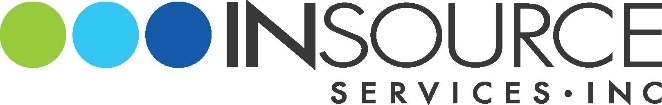 INSOURCE SERVICES, INC.
Finance, HR, and IT Consulting Firm
 
Based in MA and New Hampshire

At Insource, we believe that HR, Finance and IT 
start with people

www.insourceservices.com
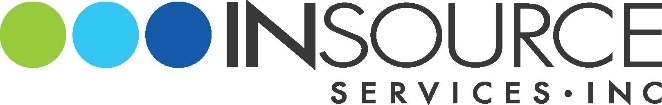 INSOURCE SERVICES, INC.
What we do:
Full department outsourcing; generally part-time and long term
“A la carte” services
Assessments
Trainings
Project/Interim assignment

How we do it:
Seek to understand client businesses and missions
Experienced, expert senior account leaders
Account team with multiple skill levels; work is performed at the most cost-effective level
Approximately 50 employees
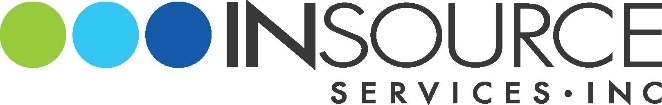 WHAT WE WILL COVER
Setting up QuickBooks file

Chart of Accounts

Program Tracking

Donor Tracking

Budgeting/Reporting
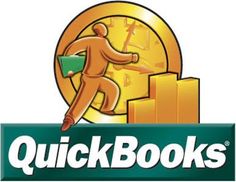 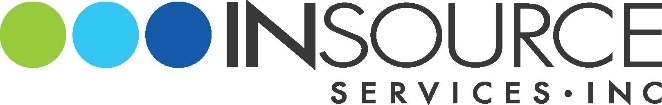 POLL QUESTION
How many of you currently use QuickBooks?
If you answered yes, do you use the desktop version or QuickBooks online?
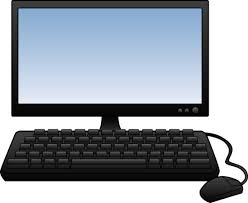 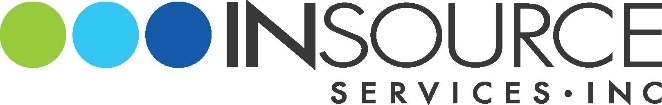 SETTING UP A QUICKBOOKS FILE
Establish admin and create users

“Must use” preferences
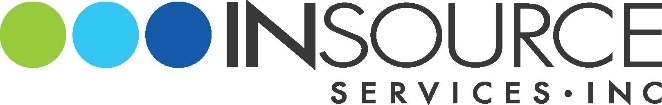 CHART OF ACCOUNTS
Simplify but don’t limit

Meaningful

Collapsible
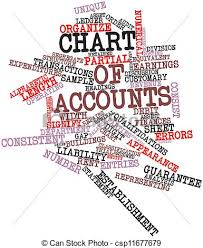 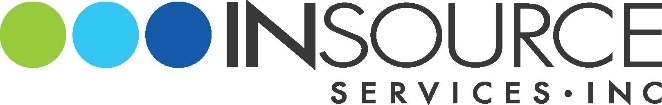 POLL QUESTION
Who reviews financial reports at your organization?
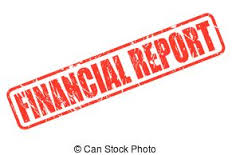 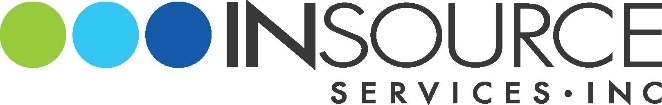 PROGRAM TRACKING
Class = Department

Multiple Facets to Program Reporting Capabilities

Collapsible and Drill Down Features
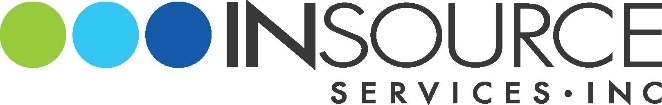 DONOR TRACKING
Donor = Customer

Use Jobs to track multiple grants from same donor separately
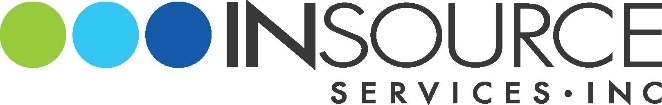 BUDGETING/REPORTING
More budgeting options when using Class and Job features

Profit & Loss by Class reporting

Profit & Loss by Job reporting

Produce more meaningful information on a recurring basis to allow for informed decisions
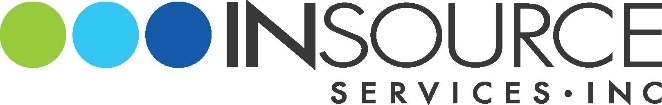 Questions
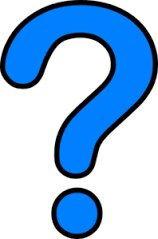 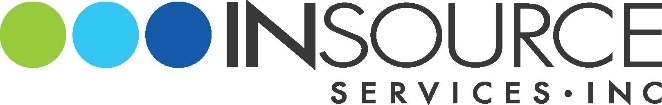 CONTACT INFORMATION
Chris Bertoncini
Director, Finance Practice
cbertoncini@insourceservices.com
781-374-5119

www.insourceservices.com
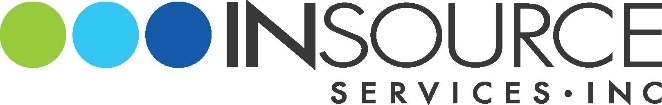